http://amp.pharm.mssm.edu/Enrichr/
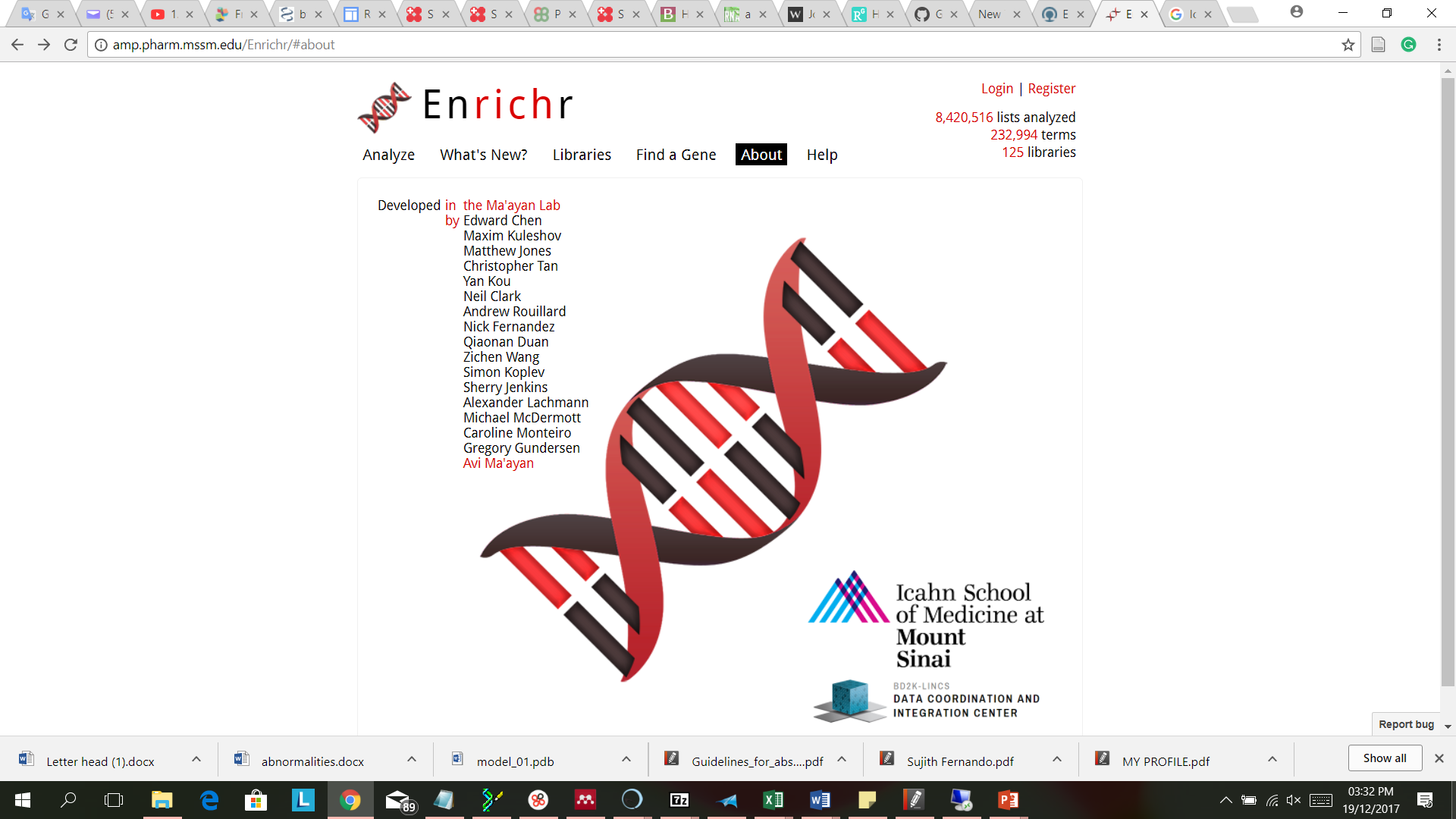 Prasadi De Silva
20-12-2017
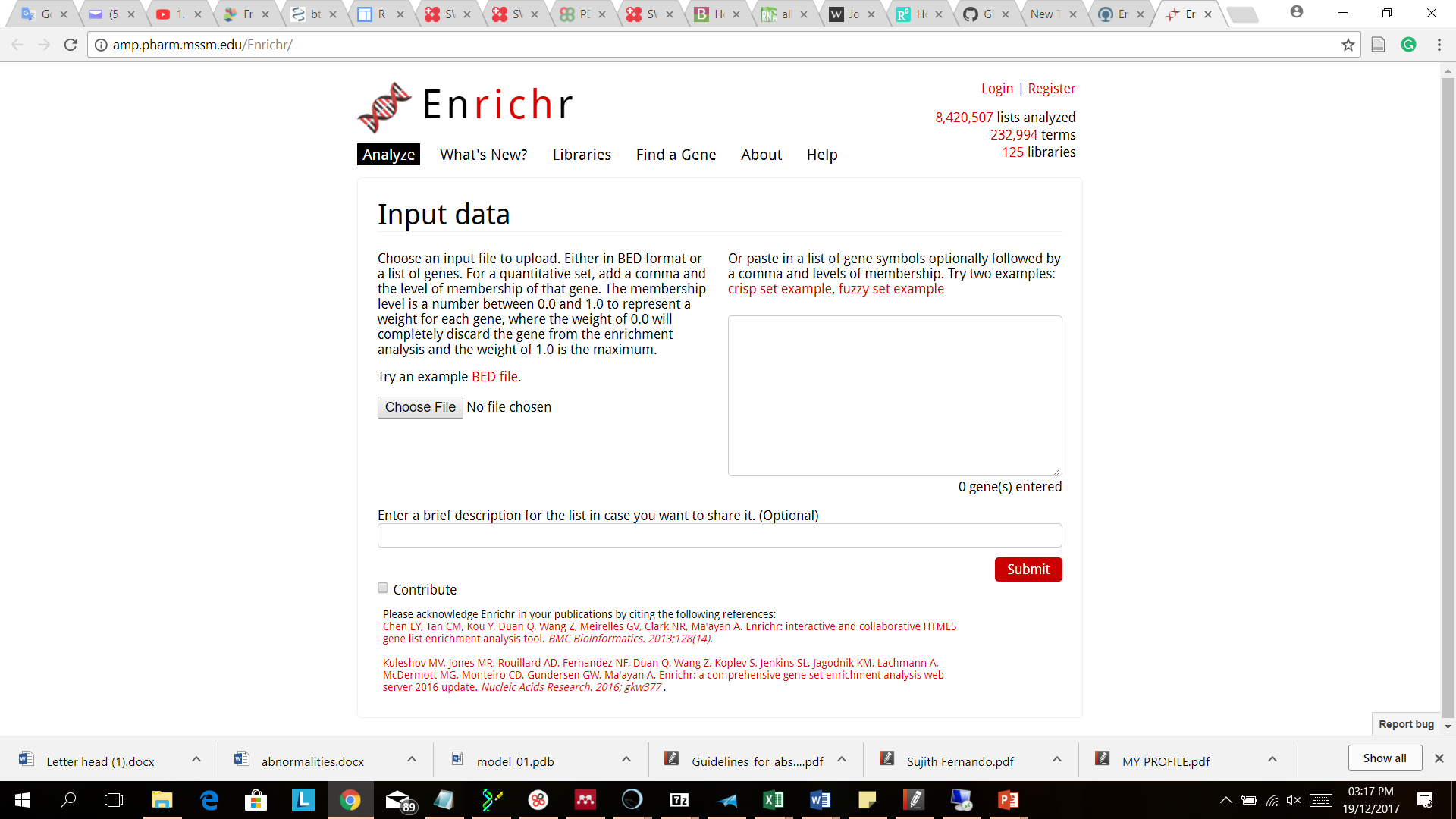 Introduction
An integrative web-based and mobile software application that includes, new gene-set libraries
An alternative approach to rank enriched terms
Various interactive visualization approaches to display enrichment results using the 
JavaScript library
Data Driven Documents (D3)
Enrichr can also be embedded into any tool that performs gene list analysis
How to use ?
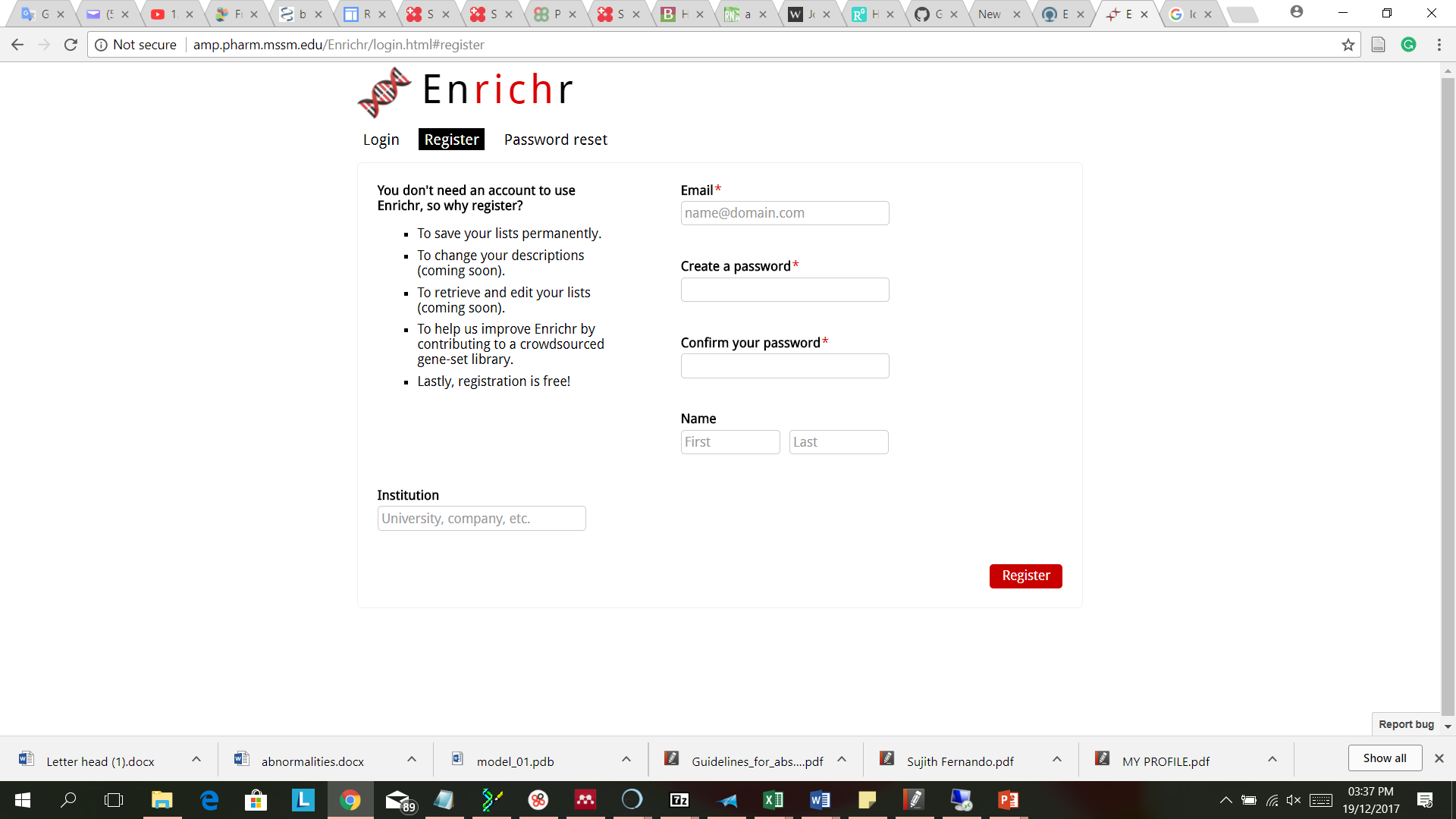 Make an account by registering
Advantages :
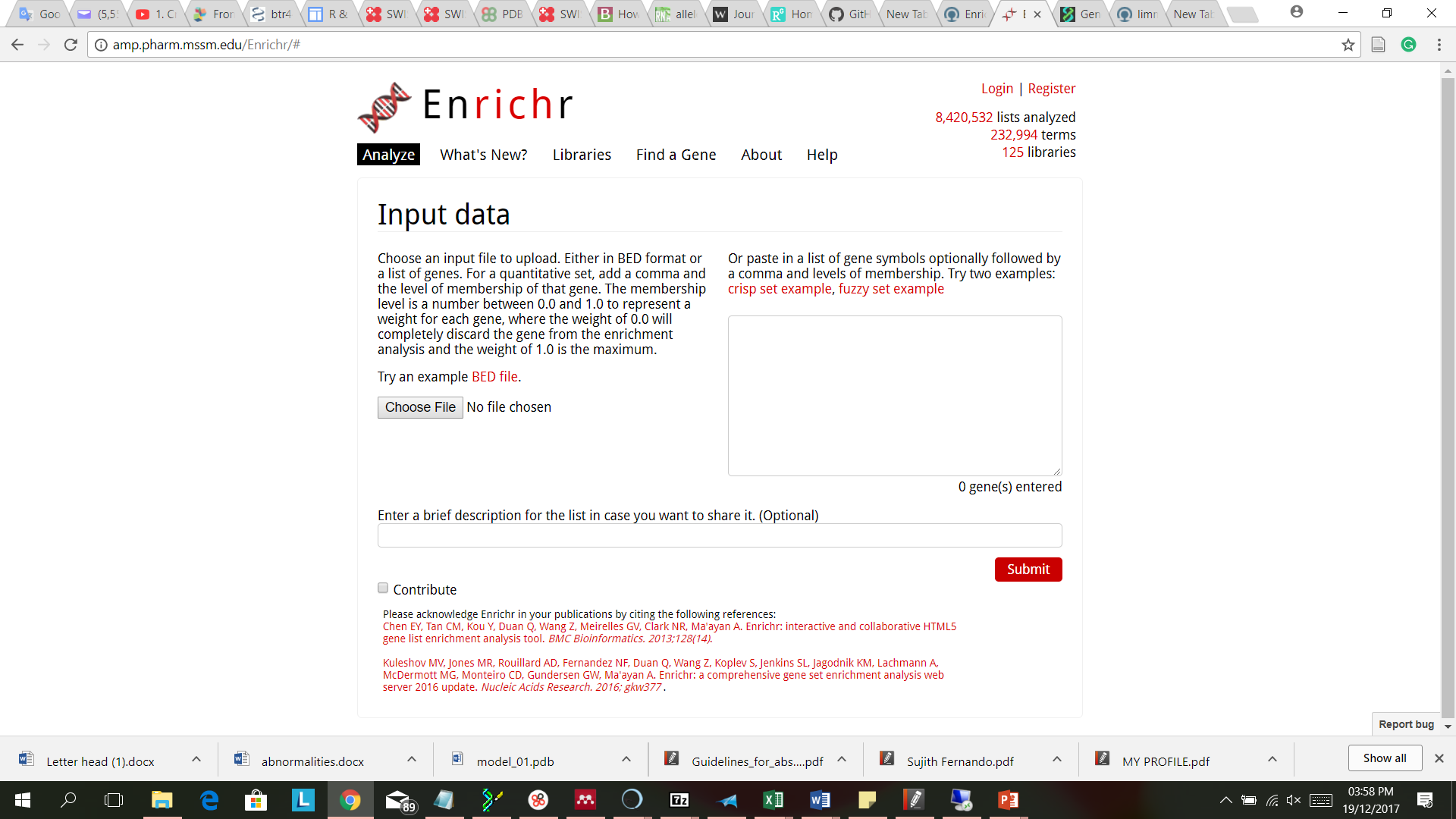 Analysis
1.
2.
2.
3.
4.
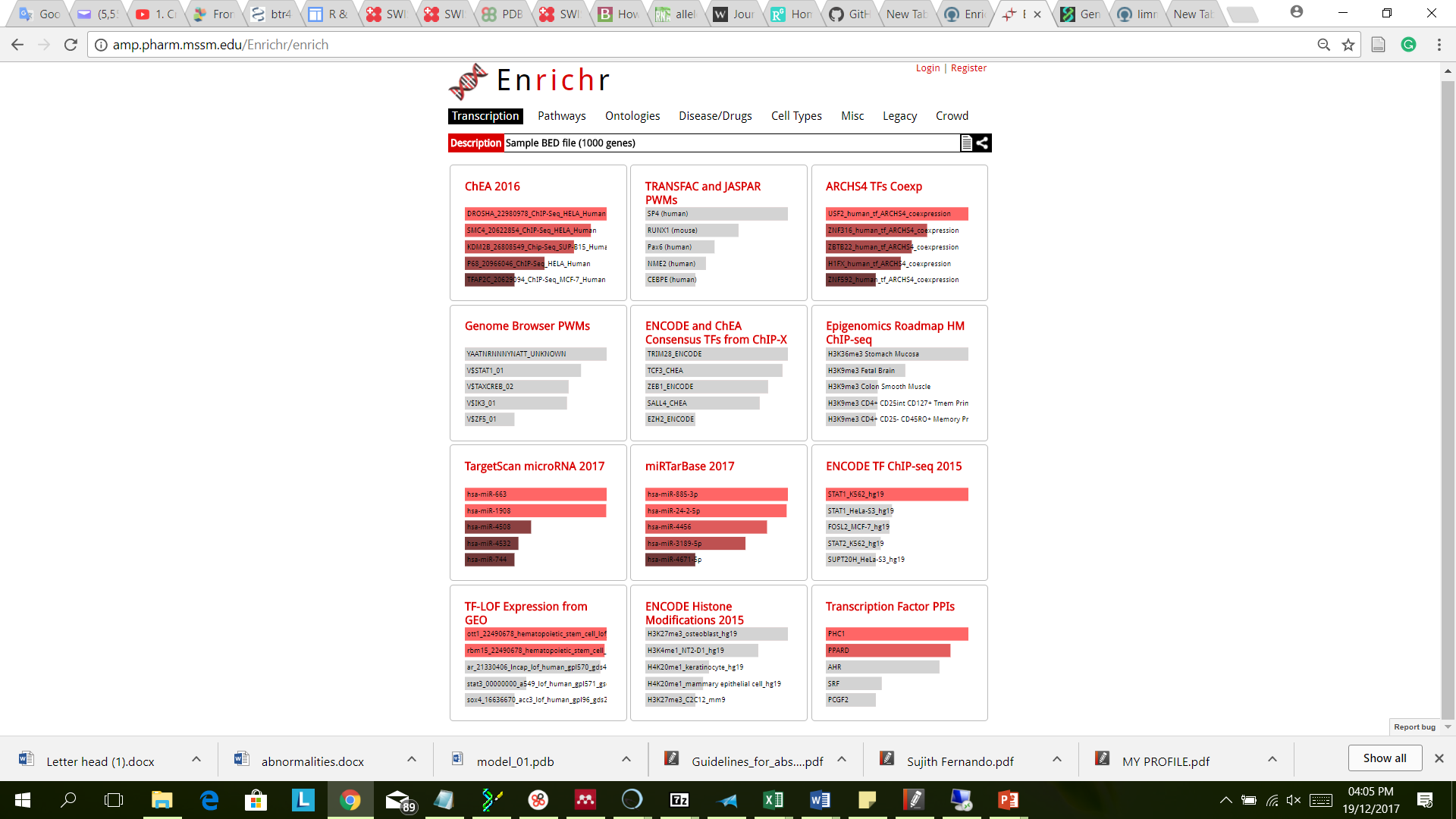 Output
Advantages:

Very detailed analysis
Comparison with multiple databases

All-in-one Omics tool
What is BED file?
BED (Browser Extensible Data) format provides a flexible way to define the data lines that are displayed in an annotation track. 
BED lines have three required fields and nine additional optional fields. 
chrom - The name of the chromosome
chromStart - The starting position of the feature in the chromosome or scaffold. The first base in a chromosome is numbered 0.
chromEnd - The ending position of the feature in the chromosome or scaffold. The chromEnd base is not included in the display of the feature. For example, the first 100 bases of a chromosome are defined as chromStart=0, chromEnd=100, and span the bases numbered 0-99.
The number of fields per line must be consistent throughout any single set of data in an annotation track. 
The order of the optional fields is binding: lower-numbered fields must always be populated if higher-numbered fields are used.
https://genome.ucsc.edu/FAQ/FAQformat.html